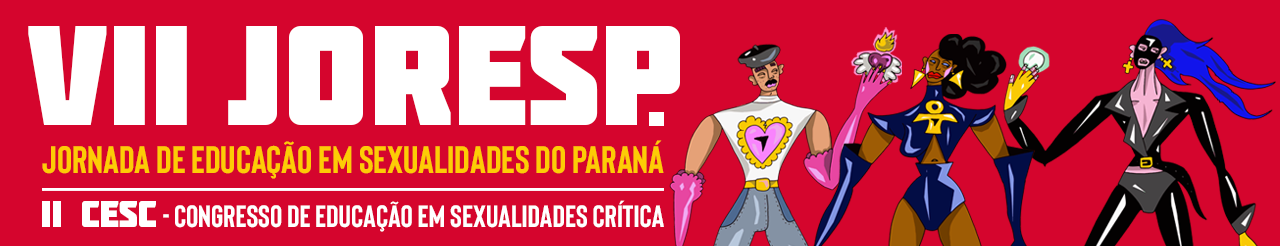 EIXO TEMÁTICO 
TÍTULO: MODELO DE ESTRUTURA PARA ELABORAÇÃO DO PAINEL
(Indica-se que o título do trabalho no painel seja idêntico ao título do resumo submetido ao evento)
Barbosa, José Maria; Discente do Curso de Graduação em Pedagogia; Universidade Estadual do Norte do Paraná – UENP/CJ; barbosa@hotmail.com
Darci, Silva; Graduado em Letras, Mestre e Doutor em Educação pela Universidade Federal do Paraná – UFPR; Professor Adjunto no Departamento de Educação da Universidade; Estadual do Norte do Paraná – UENP/CJ